Advances in Charge-Coupled Devices at MIT Lincoln Laboratory
C. Leitz, B. Burke, V. Suntharalingam, M. Cooper, M. Zhu, K. Ryu, S. Rabe, D. Young, R. Lambert, H. Clark, B. Felton, D. O’Mara, R. Reich, X. Chen, D. Schuette (MITLL)
M. Bautz, G. Prigozhin, B. LaMarr (MIT-MKI)
christopher.leitz@ll.mit.edu
4 December 2018
DISTRIBUTION STATEMENT A. Approved for public release. Distribution is unlimited.

This material is based upon work supported by the Assistant Secretary of Defense for Research and Engineering under Air Force Contract No. FA8702-15-D-0001. Any opinions, findings, conclusions or recommendations expressed in this material are those of the author(s) and do not necessarily reflect the views of the Assistant Secretary of Defense for Research and Engineering.

© 2018 Massachusetts Institute of Technology.

Delivered to the U.S. Government with Unlimited Rights, as defined in DFARS Part 252.227-7013 or 7014 (Feb 2014). Notwithstanding any copyright notice, U.S. Government rights in this work are defined by DFARS 252.227-7013 or DFARS 252.227-7014 as detailed above. Use of this work other than as specifically authorized by the U.S. Government may violate any copyrights that exist in this work.
Unique Focal Planes in Support of National Security and Science
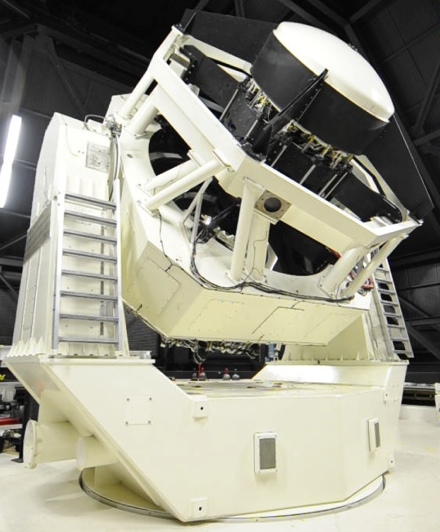 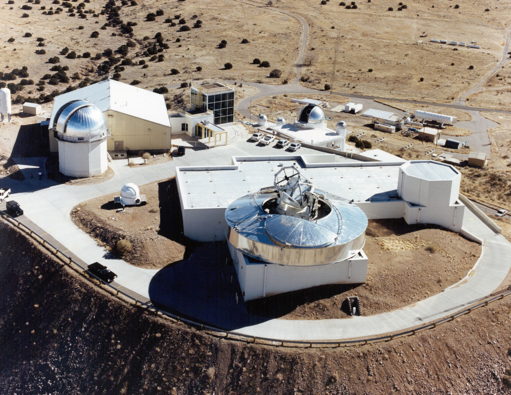 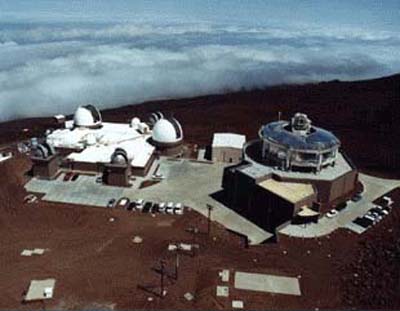 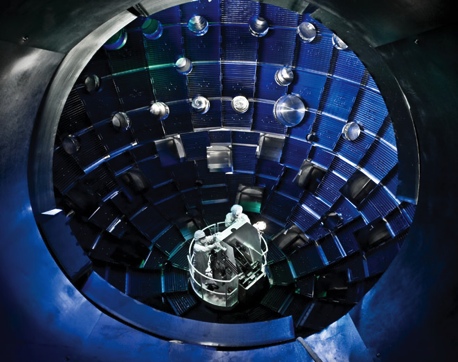 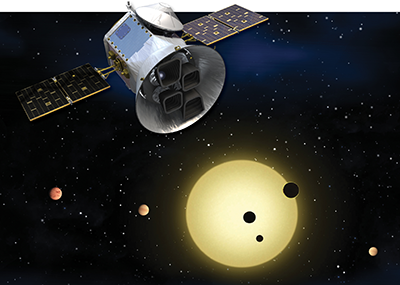 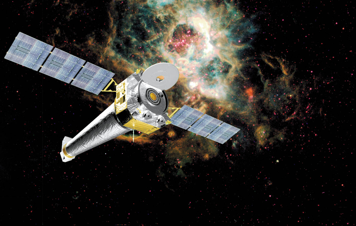 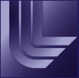 Directed Energy
AFRL SOR
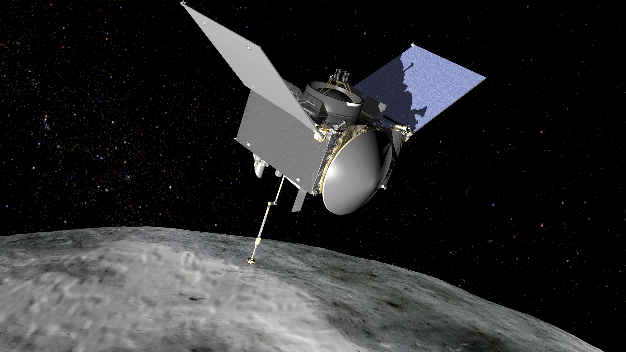 AMOS (AF)
National Ignition Facility (LLNL)
Space Surveillance
Space-Based Astronomy (Astrophysics, Exoplanet Detection, Asteroid Exploration)
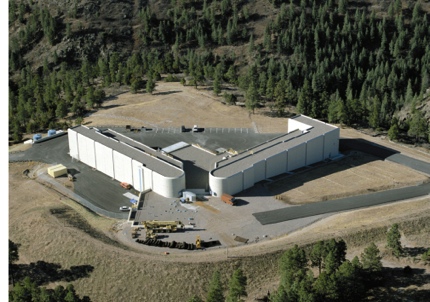 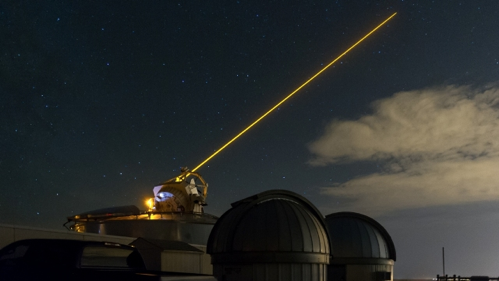 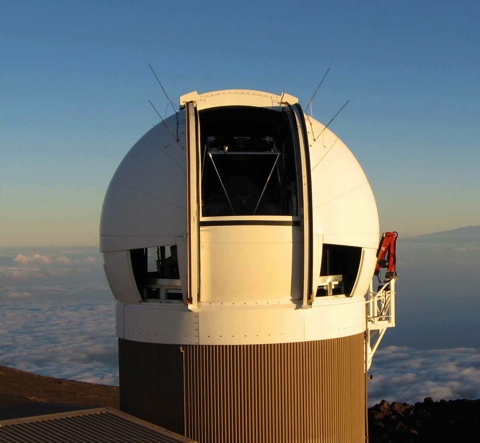 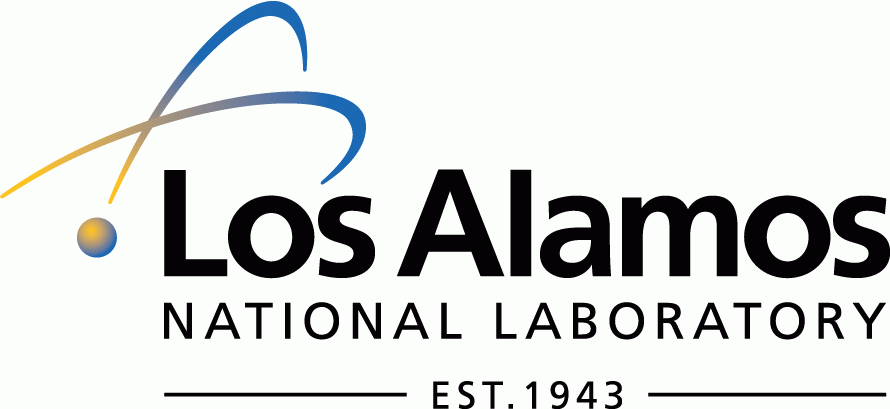 Nuclear Stockpile Stewardship (LANL)
Astronomy & Near Earth Object Detection
MIT-LL Microelectronics Laboratory An Enabling Resource for Advanced CCD Fabrication
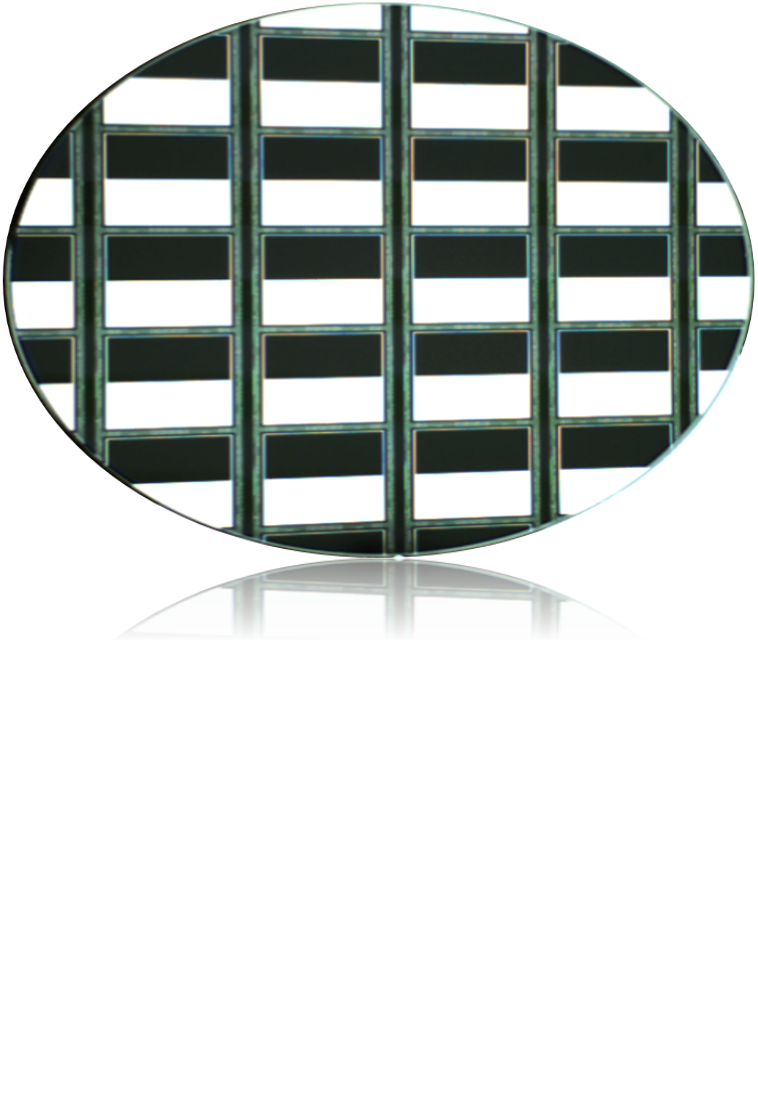 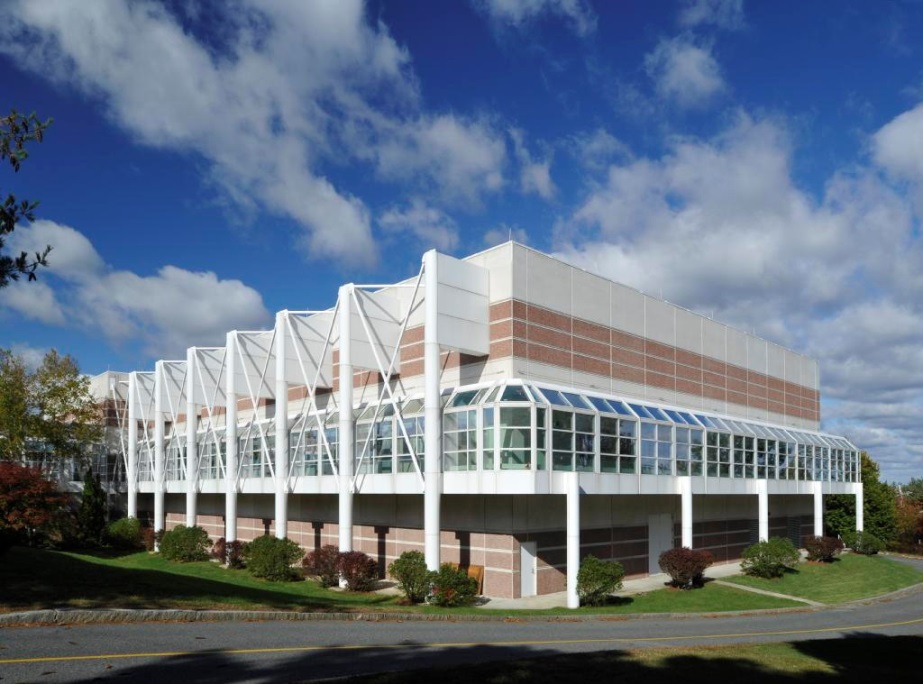 70k ft2, 8100 ft2 Class-10, 10,000 ft2 Class-100
Production-class 90-nm toolset on 200-mm wafers
Lithography capabilities from i-line to e-beam
Process capabilities include CCDs, APDs, low power FDSOI CMOS, 3D integration
Outline
Large-format CCDs running at low clock voltage
Wafer-scale direct bonding for molecular-beam epitaxy back surface passivation
CCDs built on bulk germanium
Roadmap for Next-Generation Silicon CCD Capabilities
Novel Low-Noise Amplifiers
High-Speed Focal Planes
Low-Voltage CCDs
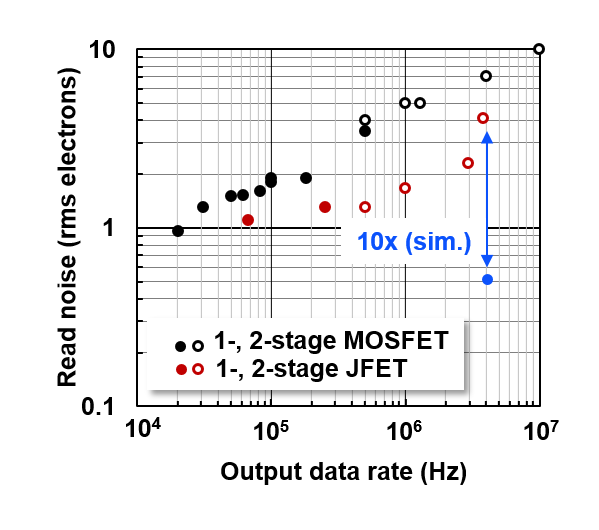 512x512, 8-µm pixel CCD operation at 2V
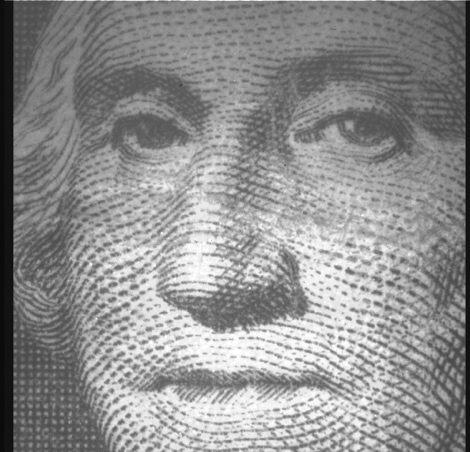 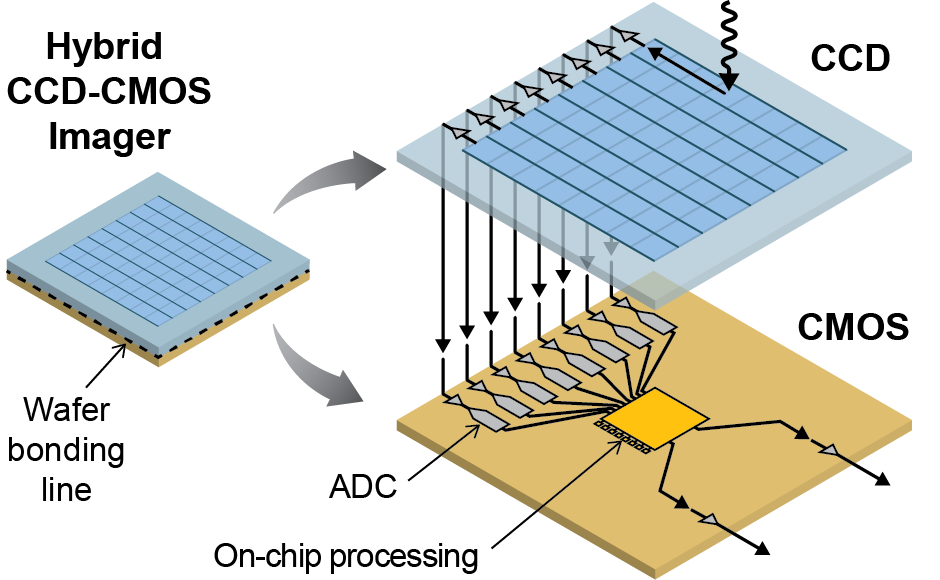 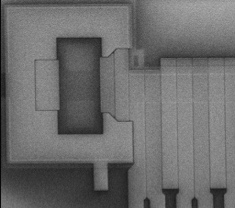 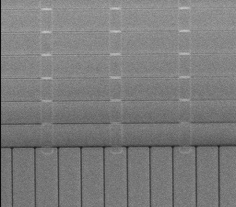 8µm
100nm
8µm
Modified design & fab to enable CCDs running at CMOS-compatible clock voltages
New sub-electron read noise, non-destructive amplifier under development
Tight coupling of focal plane to ADCs via 3D integration for high-speed continuous imaging
M. Bautz, et al., Proc. SPIE 10699 (2018), M. Bautz, et al., submitted to JATIS (2018).
Large-Format CCDs with Single-Poly Fabrication Process
Completed Wafer
Detail of CCD Output Region
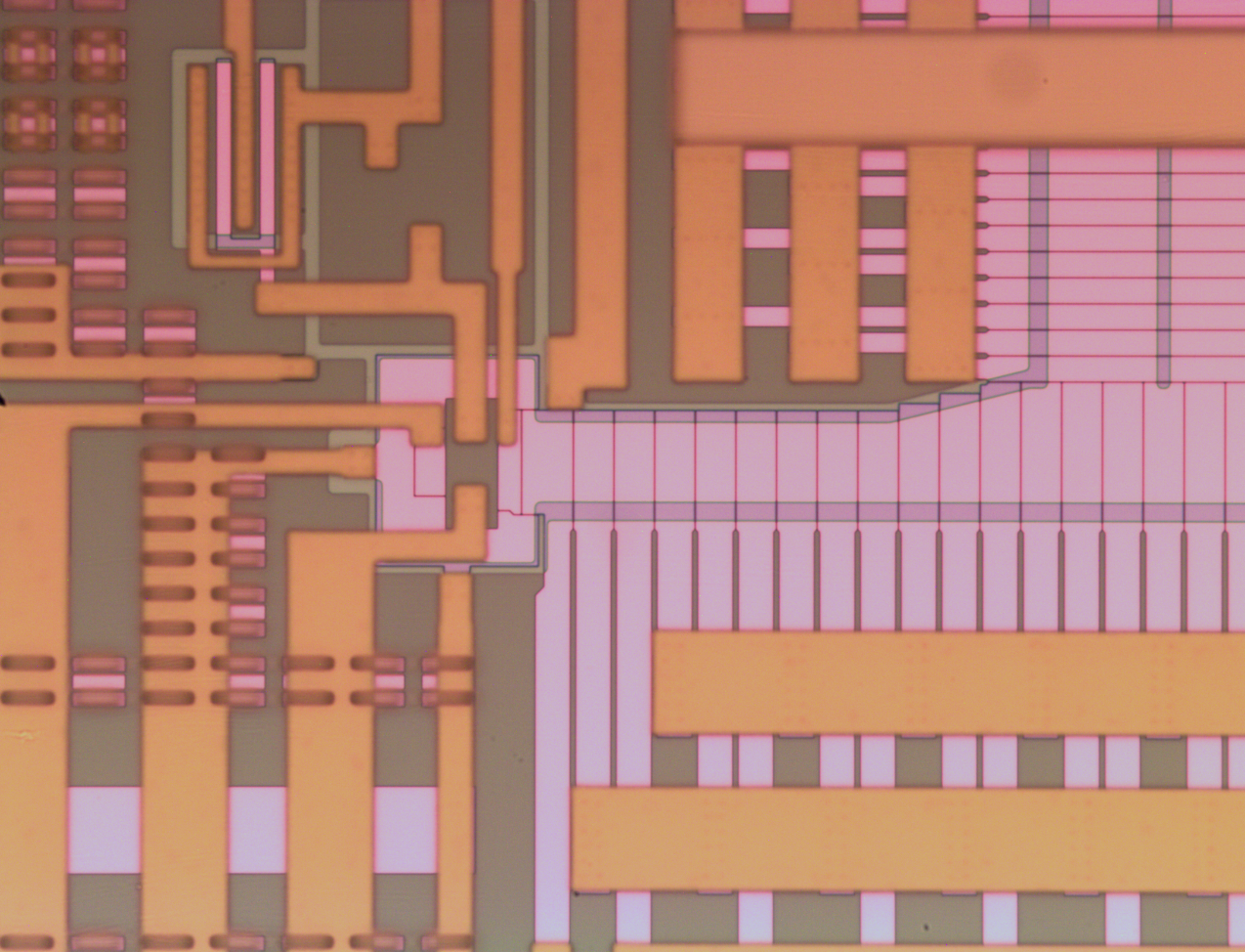 5 × 4 cm
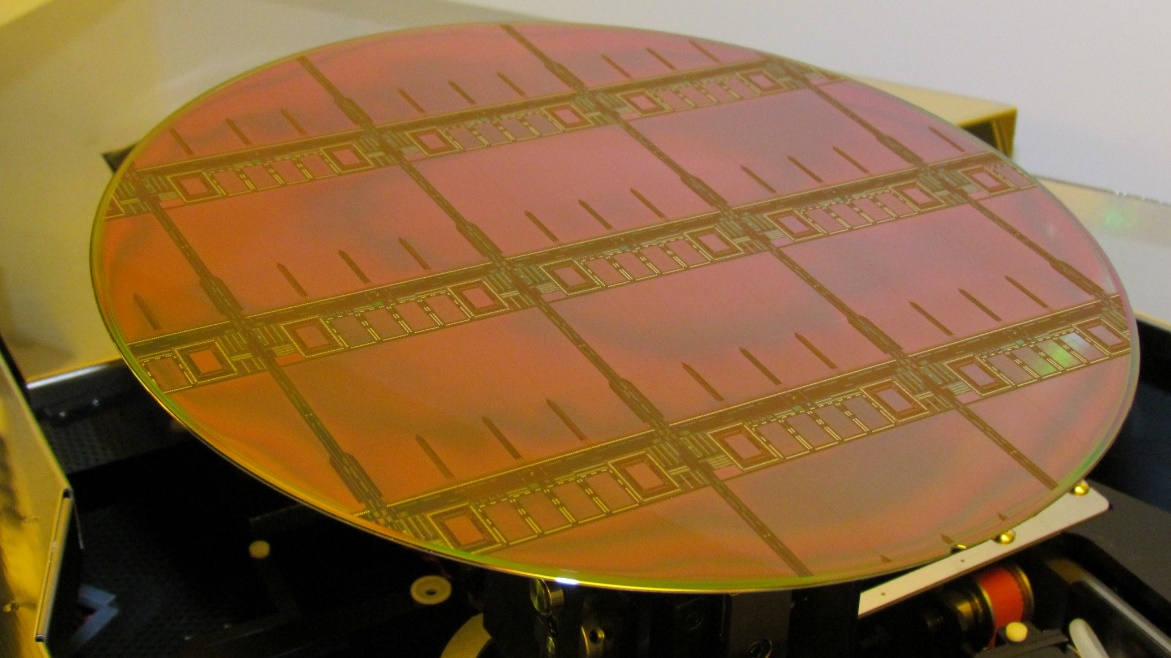 Fabricated large-format (reticle-stitched) CCDs with simplified process 
Single layer of poly-Si
150 nm inter-poly gaps
Simpler fabrication process, potential path to very large-format devices via reduction of inter-poly shorts
Analysis of Large-Format Single-Poly CCDs
Target Image
Projected Yield Comparison
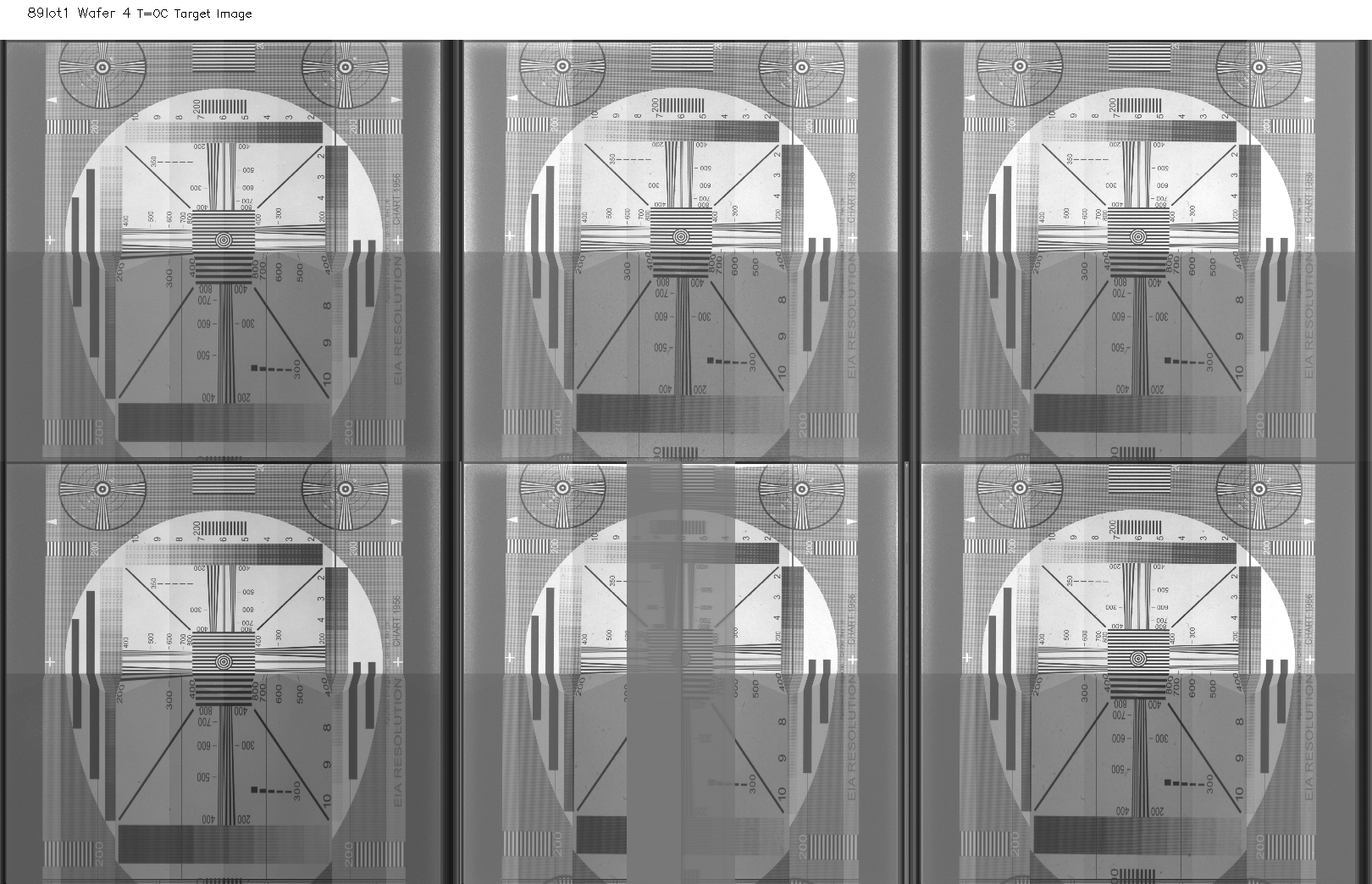 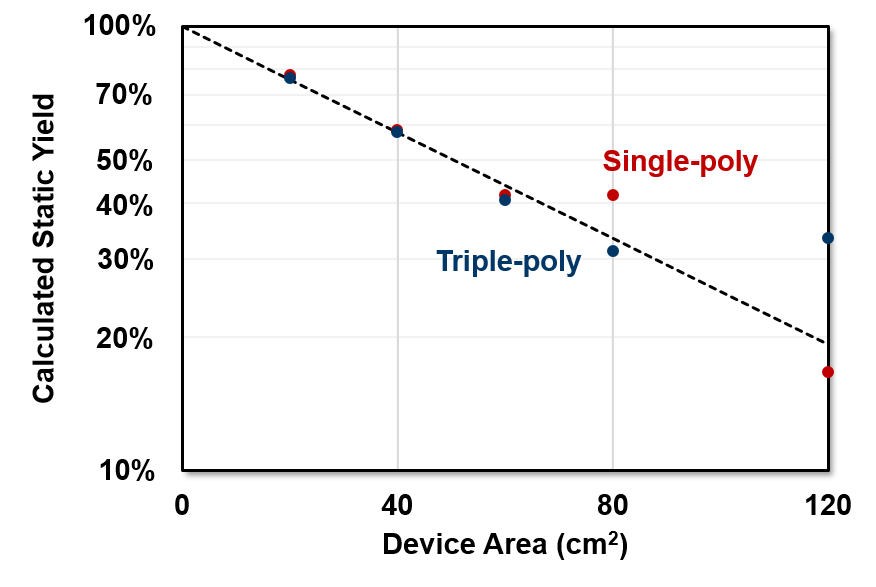 24 × 24 µm pixels
13.5(H) × 21(V)  µm pixels
Capable of operating large-format CCDs at low voltage (down to 2V clock swings).  Similar yields to legacy 3-poly process on first fabrication run.
Outline
Large-format CCDs running at low clock voltage
Wafer-scale direct bonding for molecular-beam epitaxy back surface passivation
CCDs built on bulk germanium
Photon Absorption Length in Silicon
X-ray and UV imagers require backside passivation that minimizes absorption
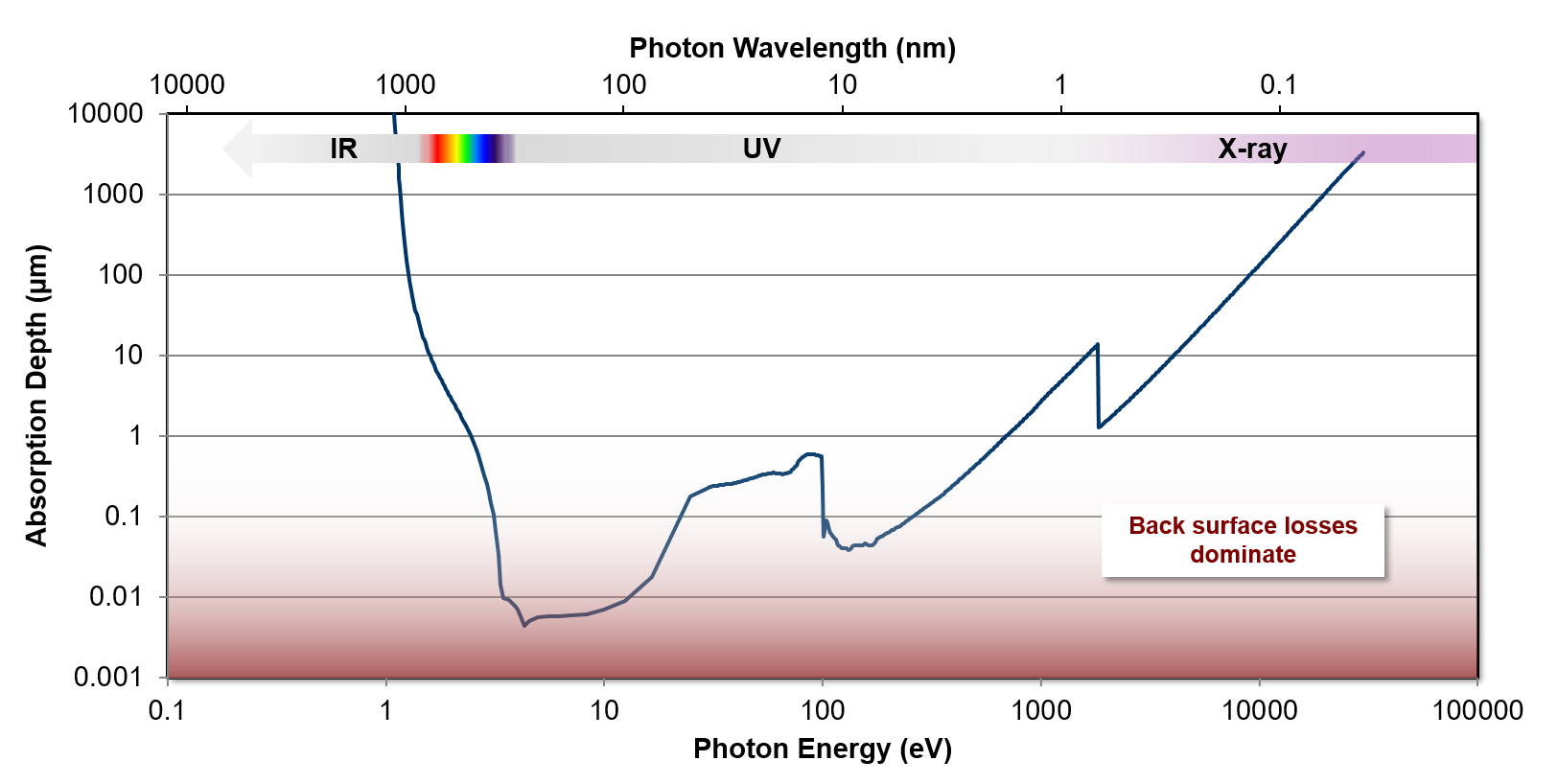 Shallow 
dead layer 
needed
MBE Back-Surface Passivation
Molecular-Beam Epitaxy (MBE)
MBE-Compatible Direct Bonding Process
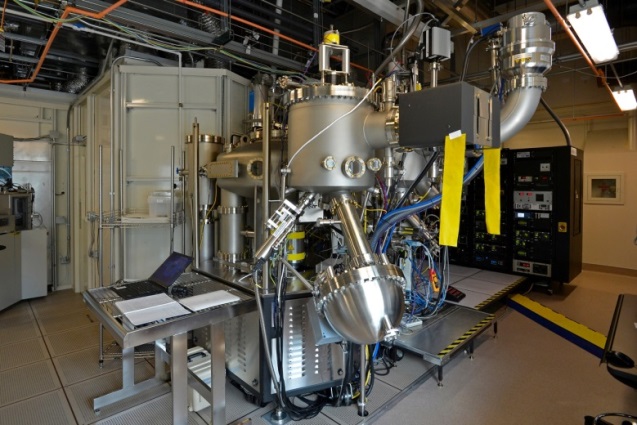 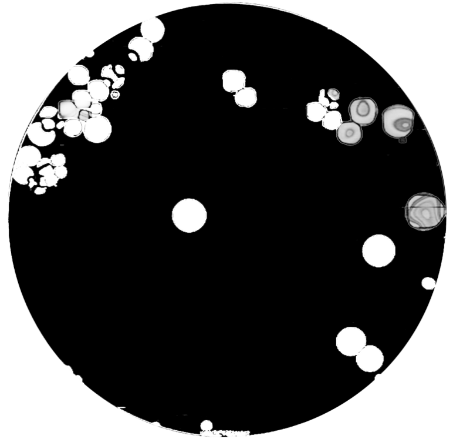 Default process for PECVD SiO2 deposition results in large bonding voids at MBE growth temperature
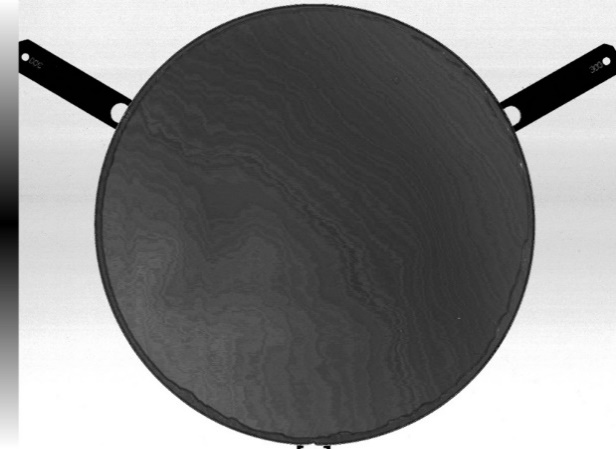 New SiO2 deposition process enables MBE growth on 200-mm diameter wafers without need for H2 vents or modified FI process
“Atomic spray painting” used to grow boron-doped silicon one atomic layer at a time
Thin dead layer, uniform passivation 
Requires direct wafer bonding, ≥ 400°C growth
K. Ryu, et al., Proc. SPIE 10699 (2018).
Example of MBE-Passivated CCDs
Quantum Efficiency Comparison
Post-MBE Wafer Photo
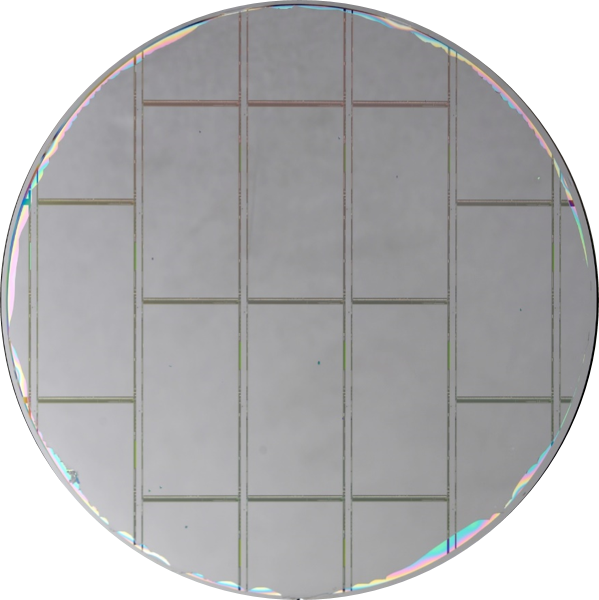 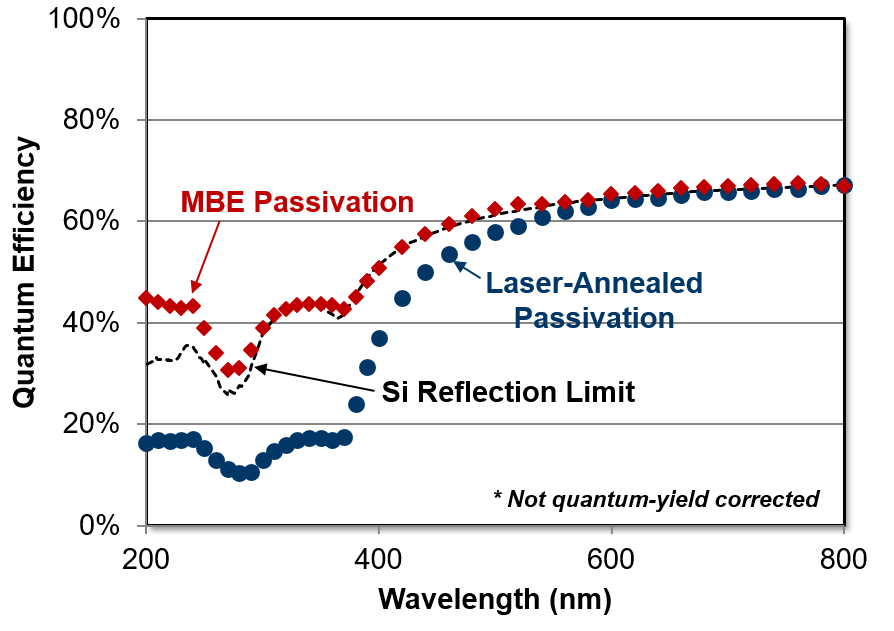 200 mm
Devices with MBE passivation show reflection-limited QE in UV.  Currently running single-poly CCDs through MBE process for characterization of soft X-ray energy resolution.
K. Ryu, et al., Proc. SPIE 10699 (2018).
Outline
Large-format CCDs running at low clock voltage
Wafer-scale direct bonding for molecular-beam epitaxy back surface passivation
CCDs built on bulk germanium
Opportunity for Large-Format, Broadband Imaging with Germanium
…in a large format
Broadband sensitivity
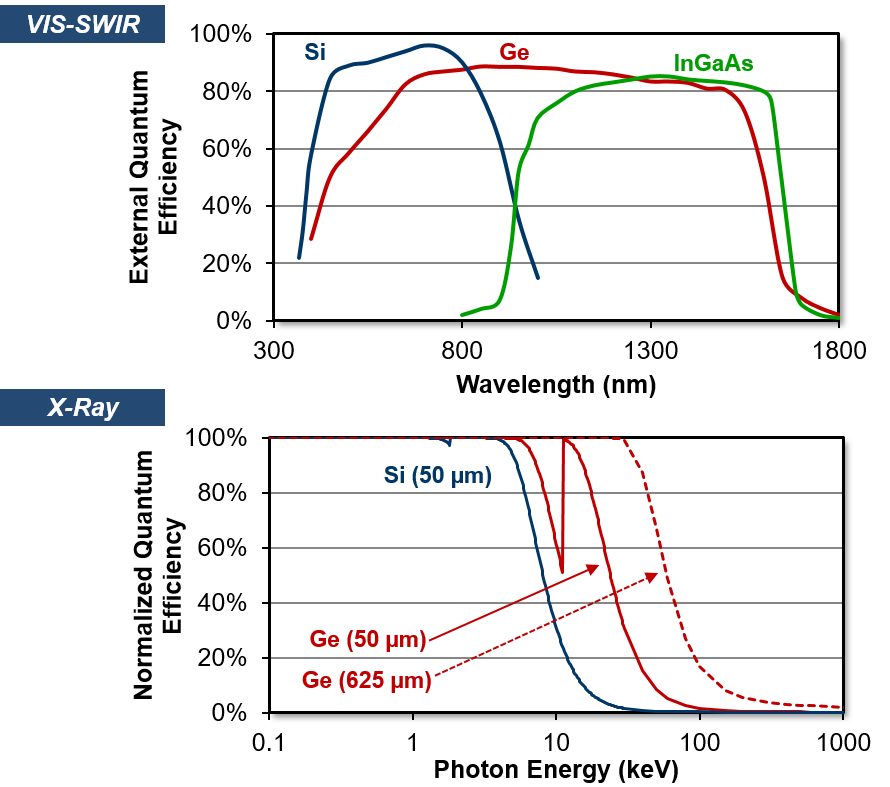 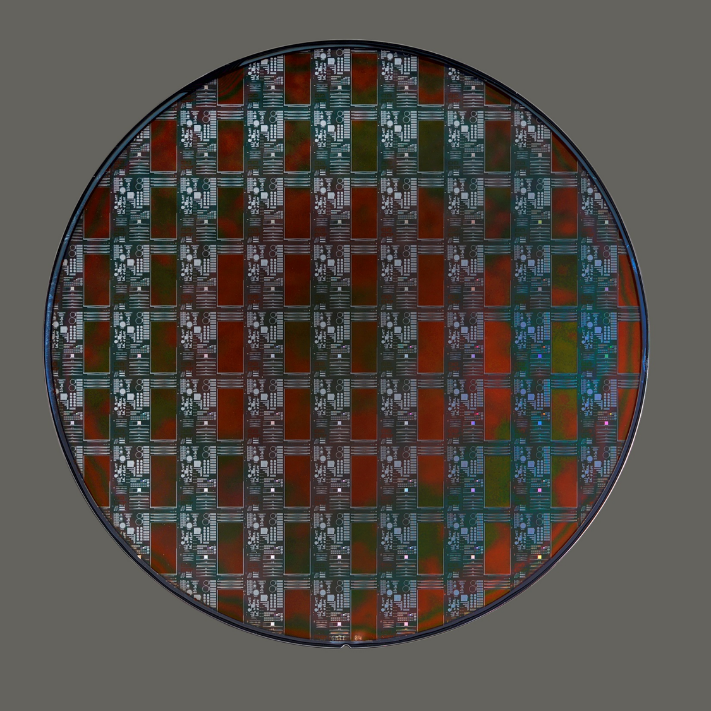 200 mm
Large-diameter wafers, compatible with Si CCD tool set
Monolithic detectors  no bump-bonding, small pixels
Potentially lower read noise than Si CCDs
Germanium CCD Fabrication
Silicon CCD
Germanium CCD
Silicon Dioxide
Gate Dielectric
Poly 1
Poly 2
TiN Gate Electrode
Poly 3
Gap Between Phases
~200 nm Gap Between Phases
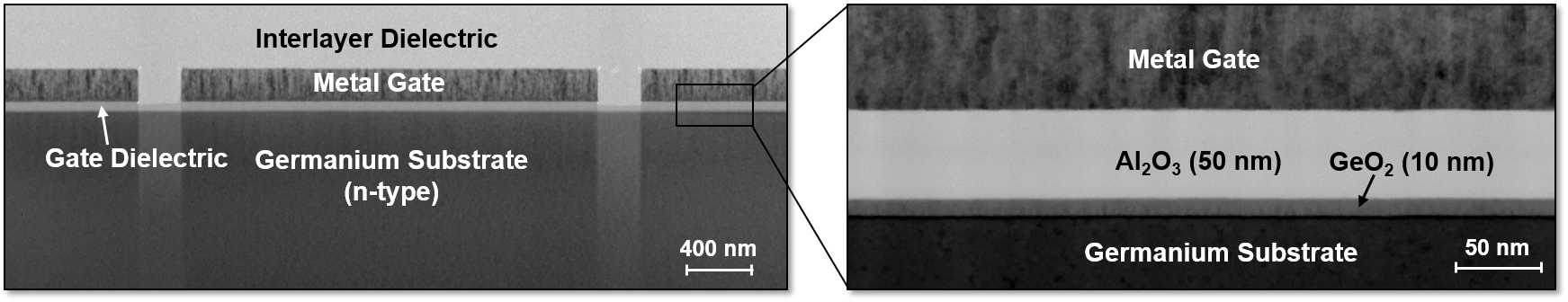 Prototype Germanium CCDs
Histogram of Single 109Cd Events & Imaging
32 × 32 Pixel Array Dark Response
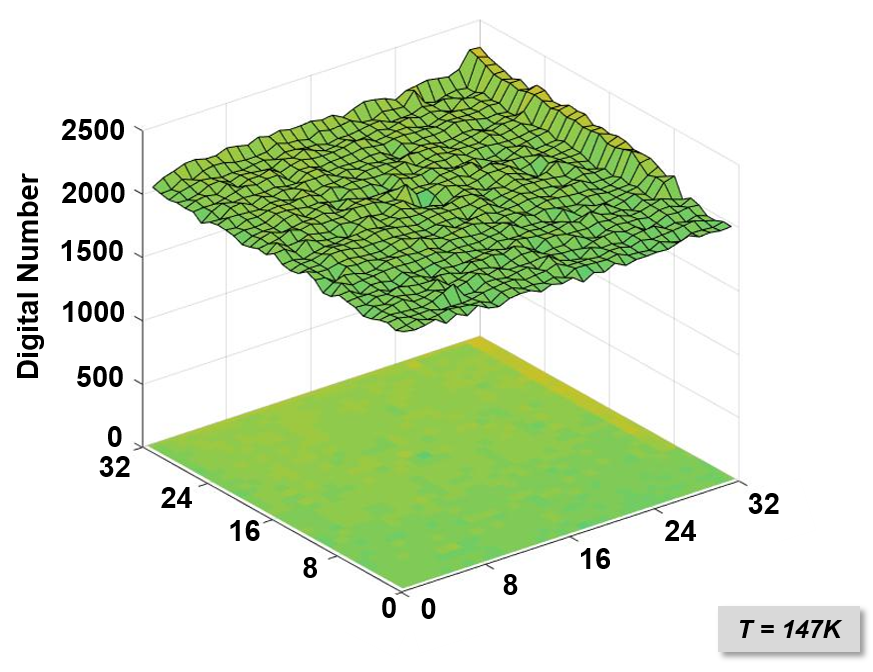 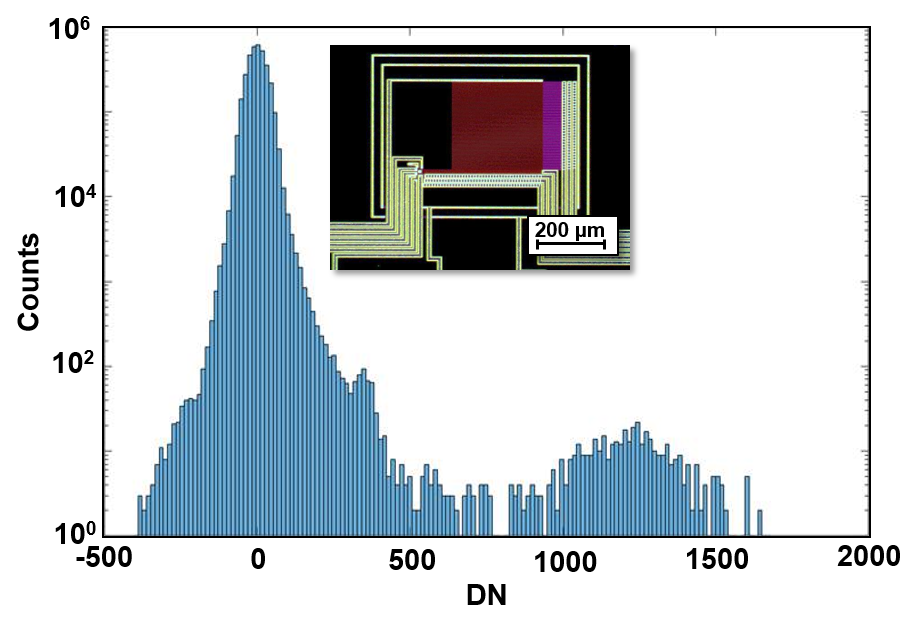 Pixel arrays up to 128 × 128 demonstrated, device performance rapidly improving
Analysis of Charge-Transfer Efficiency in Germanium CCDs (1024-pixel linear devices)
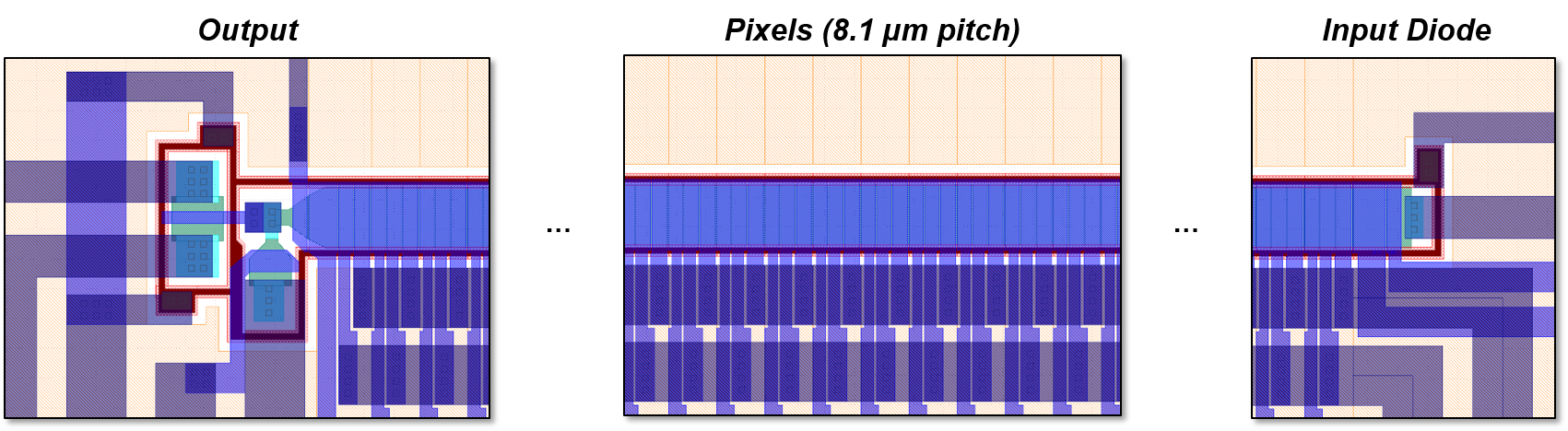 Observed Case
Ideal Case
Charge Deficit
Explore dynamics of charge trapping by injecting groups of pulses, varying spacing between groups
We observed charge deficit was more prominent than trailing charge
Signal
Trailing Charge
No. Clock Cycles
Charge Trapping Dynamics
Experiment: Charge Deficit Measurements on 1024-pixel Ge CCD
Theory: Charge Deficit for different Bulk Trap Emission Times
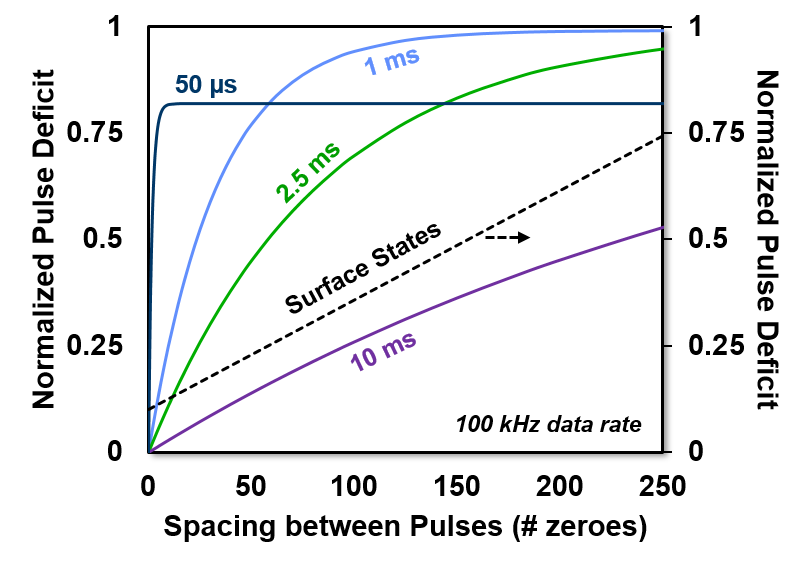 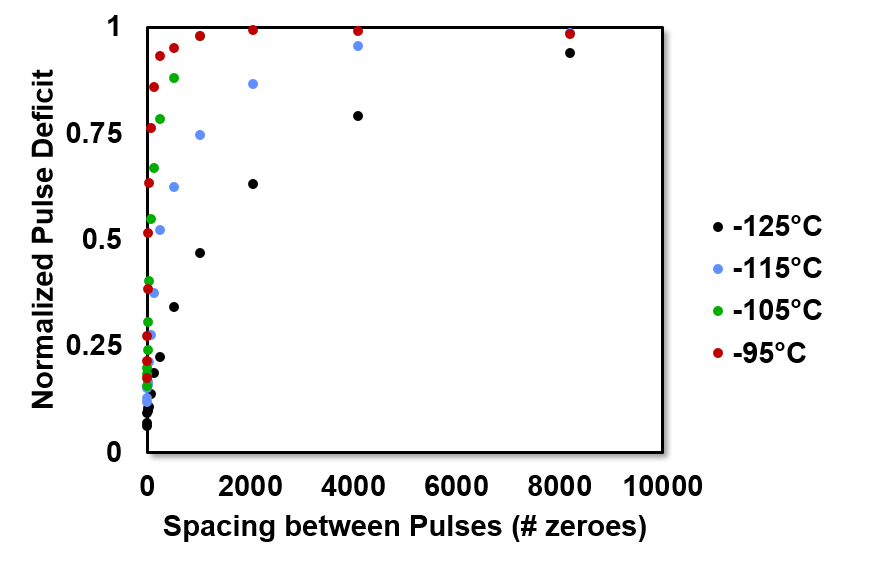 Measuring charge deficit vs. spacing between pulse groups yields insight into trapping dynamics [1]
Observed pulse deficit due to slow (~ ms) bulk traps
Emission times follow Arrhenius relation (EA ~ 0.2 eV)
Surprising result suggests metallic contamination is currently limiting CTE of Ge CCD
A.M. Mohsen & M.F. Tompsett, IEEE Trans. Elec. Dev. 21 (1974) 701.
CTE Estimates for Germanium CCD
Calculated Charge-Transfer Efficiency
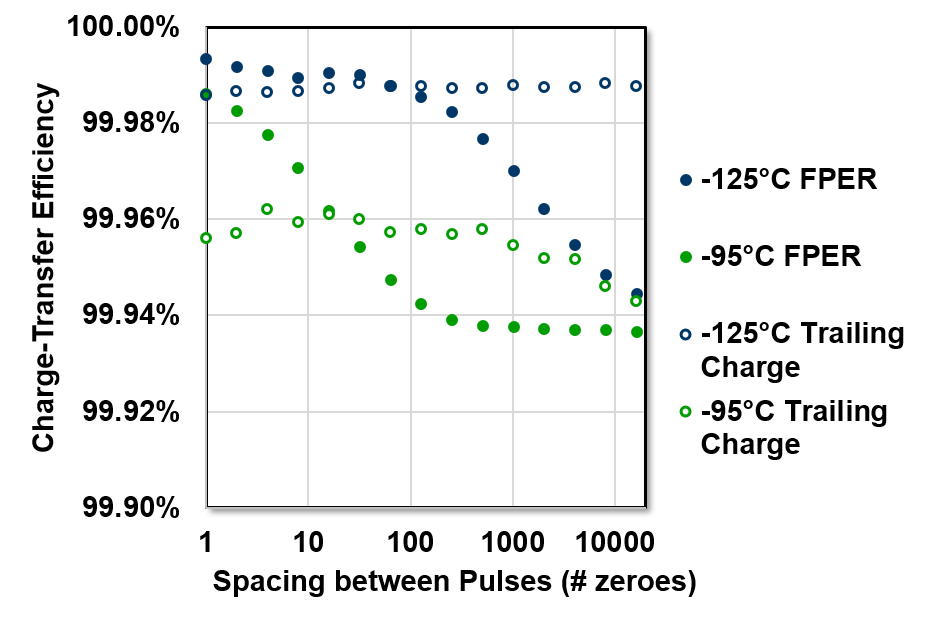 SD = charge loss, S(e-) average charge level, NP = number of transfers
Exploring paths to CTE improvement through gettering and more aggressive wet cleans
J.R. Janesick, Scientific Charge-Coupled Devices, SPIE Press, Bellingham, Washington (2000), p 387, 429.
Summary
MIT Lincoln Laboratory has a long history of delivering imaging devices to the DoD and scientific communities
The CCD offers unique advantages and is well-suited to challenging imaging applications
We continue to improve CCDs by expanding the capabilities and sensitivity of these devices
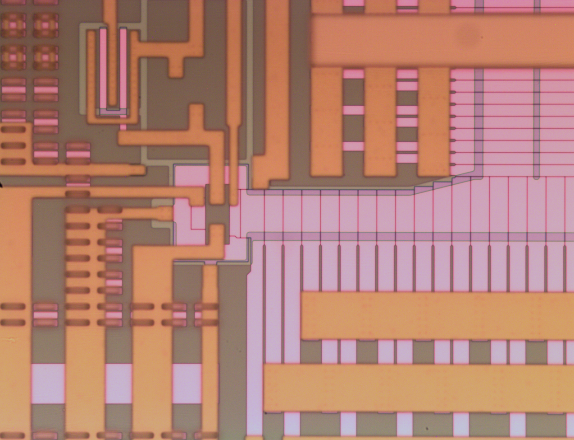 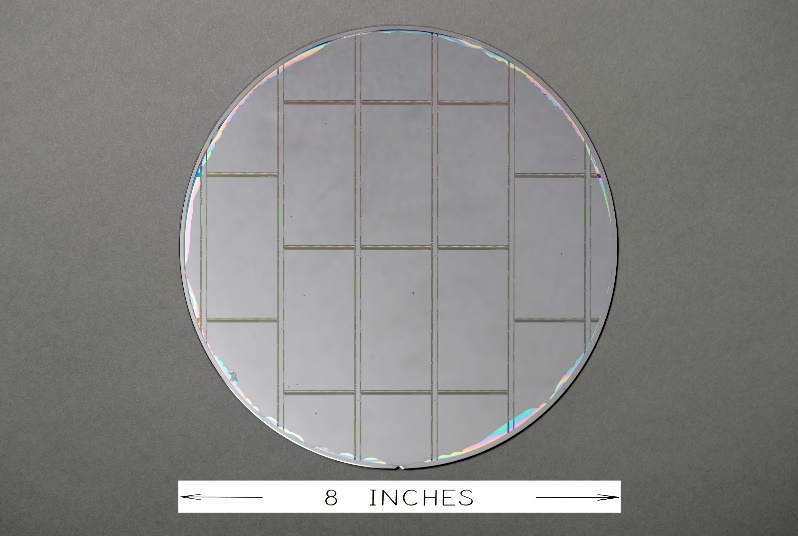 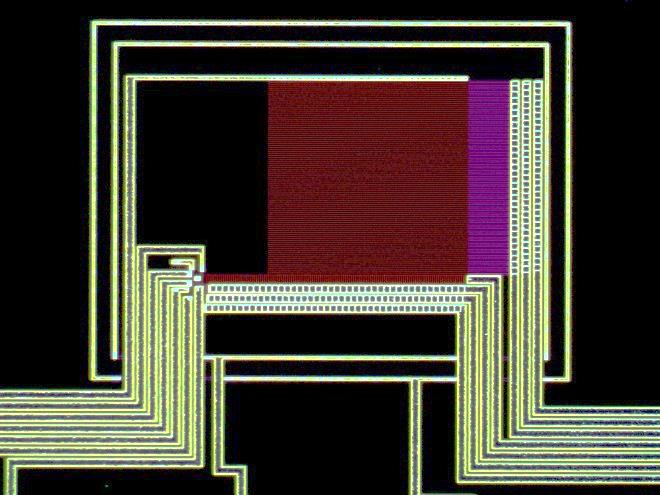